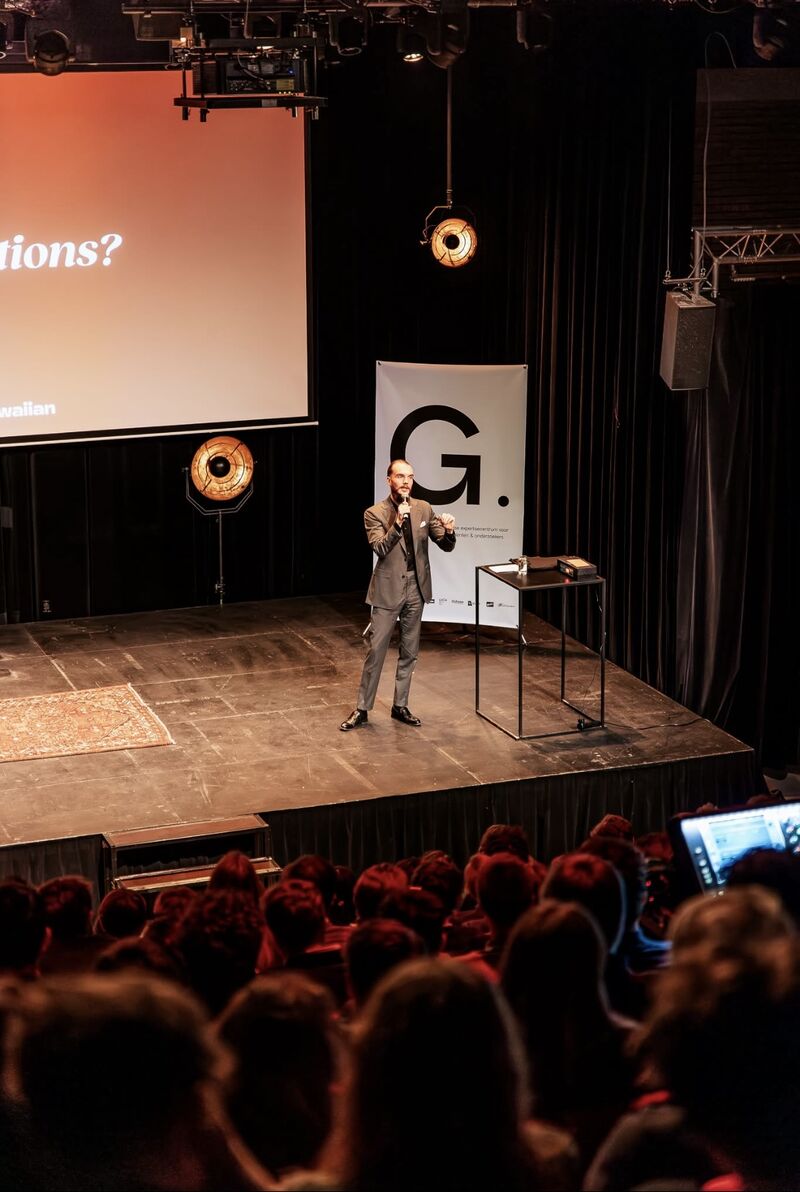 Assignment 1: Lifelong Learning - Seminars
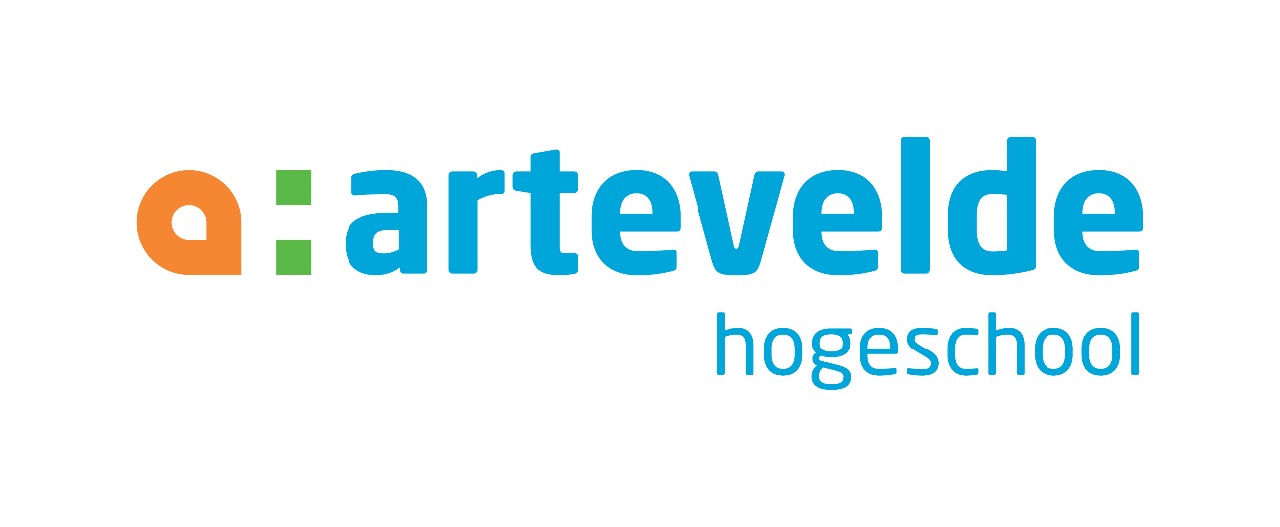 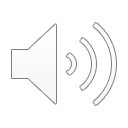 My learning goals for this assignment
I wanted to learn how to best prepare for a successful future career.

One goal was also to understand how to stay consistent and avoid burnout by developing strong habits for success.

Lastly, I wasn’t looking for just theories or textbook advice, but I wanted to hear real-life experiences from someone who has actually achieved success and learn from their journey.

Tried to look for seminars which have links to IBM
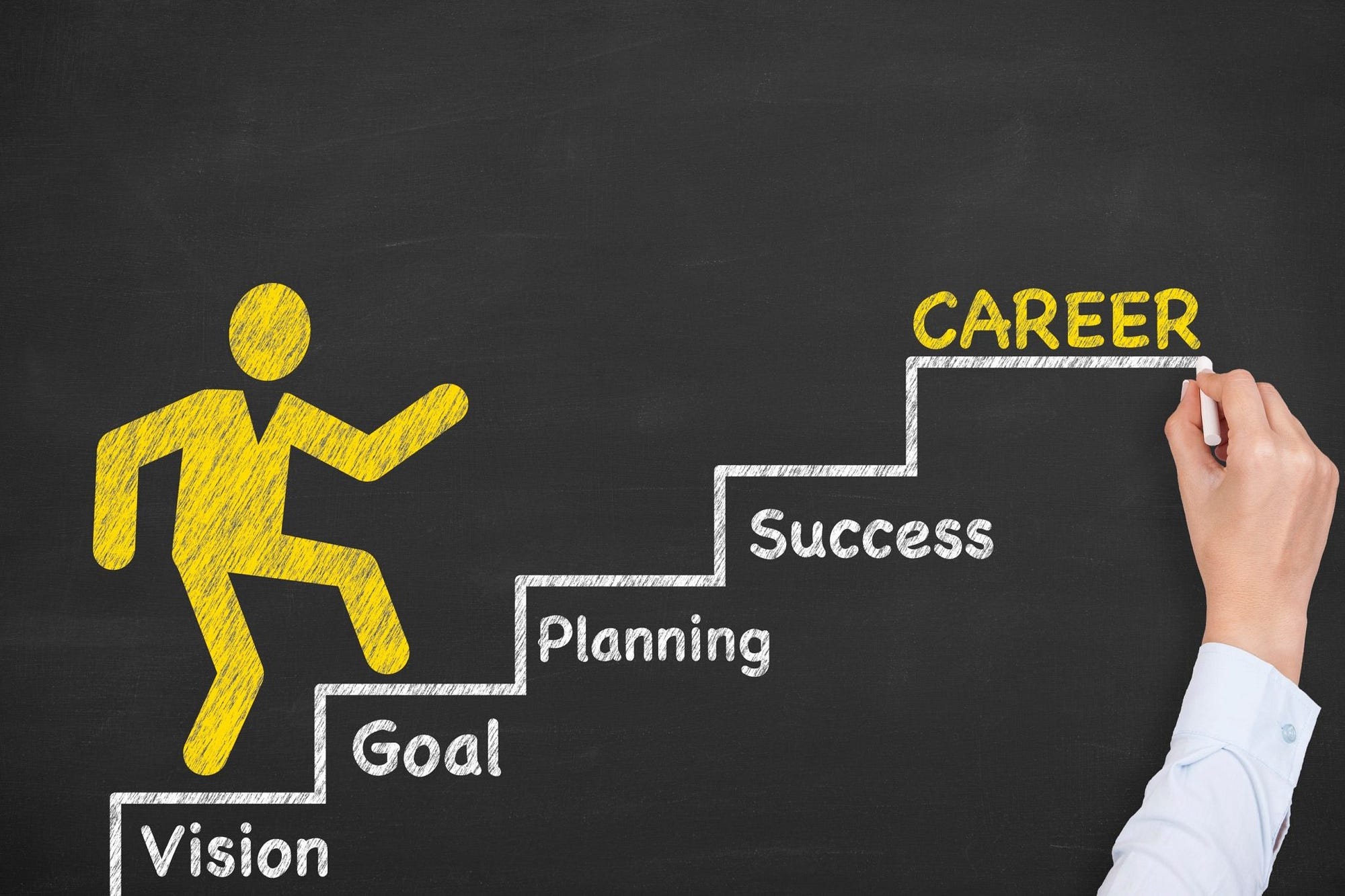 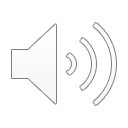 My seminars
Salary, Salary Calculations and Salary Negotiations for a First Job 
 Feby De Maeyer (and Mare Eykens), 5 December 2024 at Artevelde campus

LinkedIn as a tool for job hunting and the ValueFit tool
Feby De Maeyer (and Mare Eykens), 13 February 2025 at Artevelde campus

Gentrepreneur
Mattijs Hermans, 18 February 2025 at ‘De centrale’

Start a business using AI to create an easy income working from home in 2025
Joy Mallard, 13 March 2025 online

Success habit online - Masterclass
Tilman Resh, 20 March 2025 online
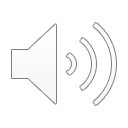 1. Salary, Salary Calculations and Salary Negotiations for a First Job
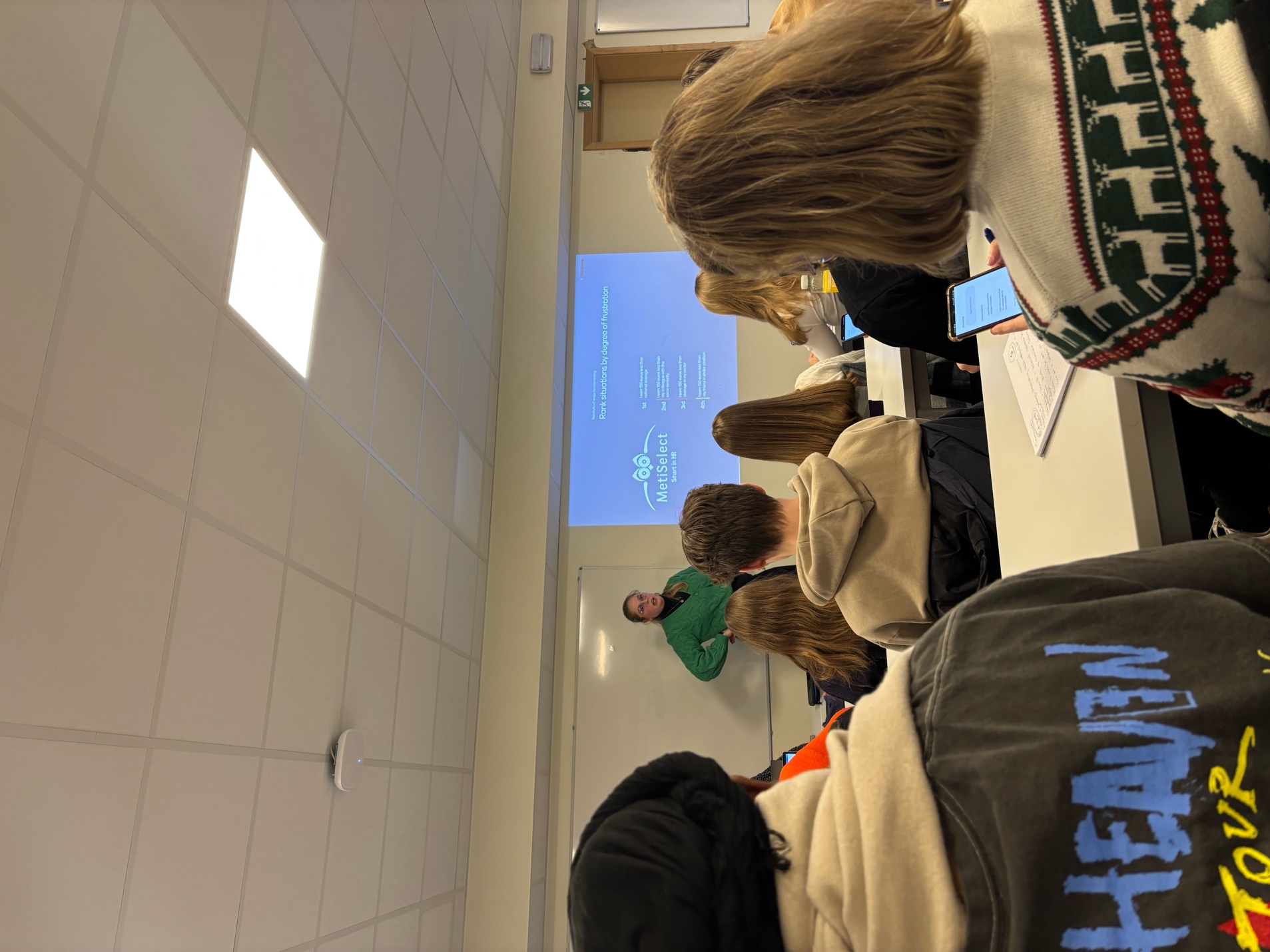 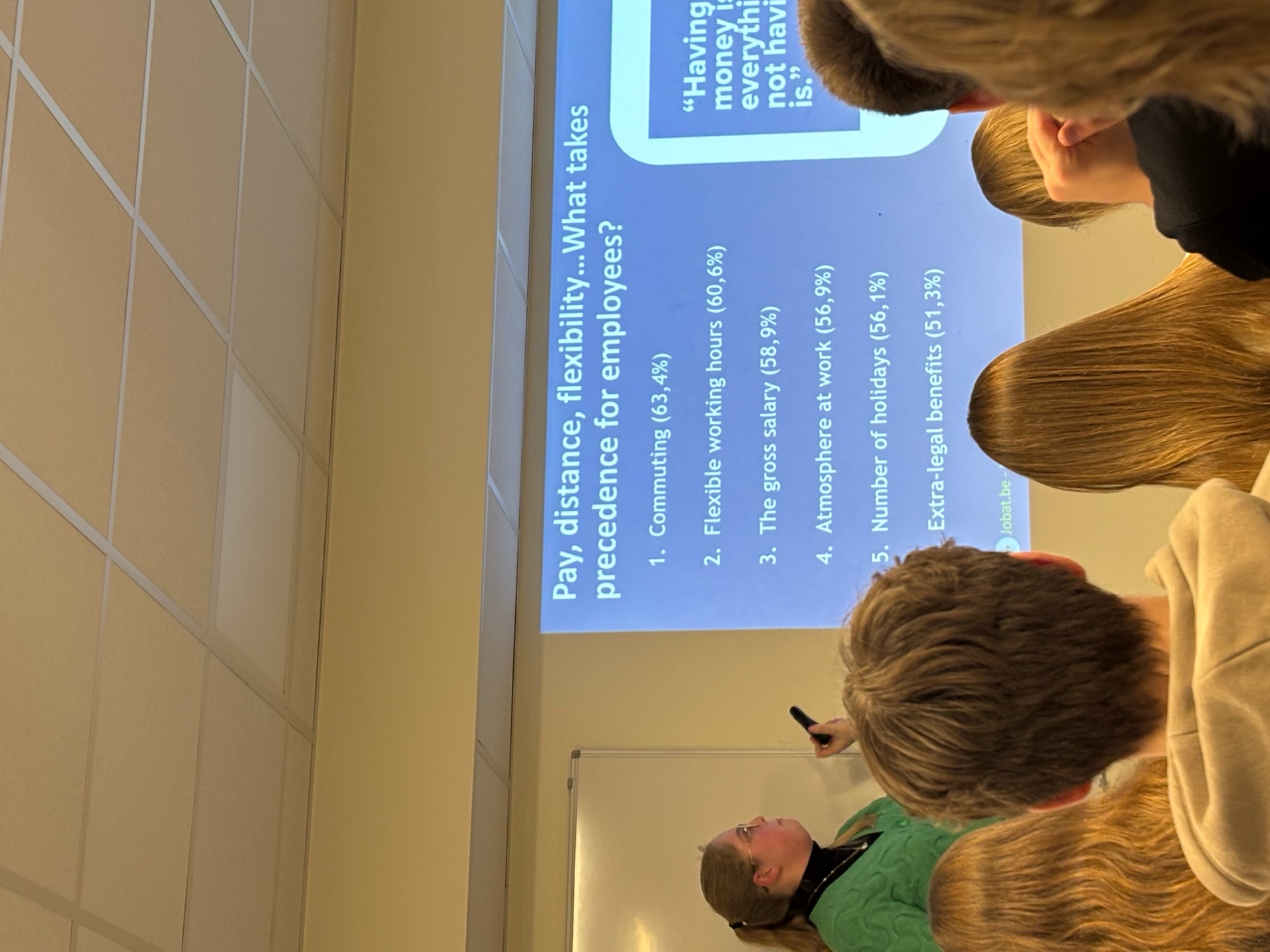 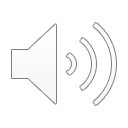 2. LinkedIn as a tool for job hunting and the ValueFit tool
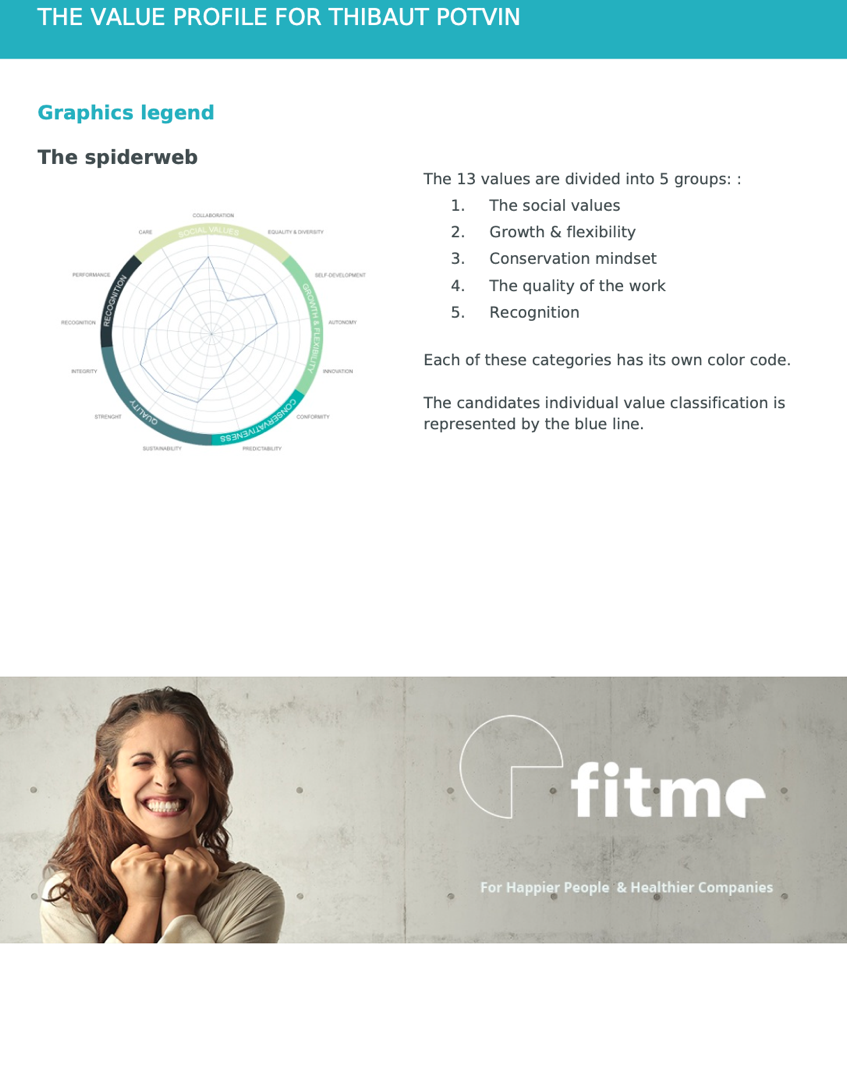 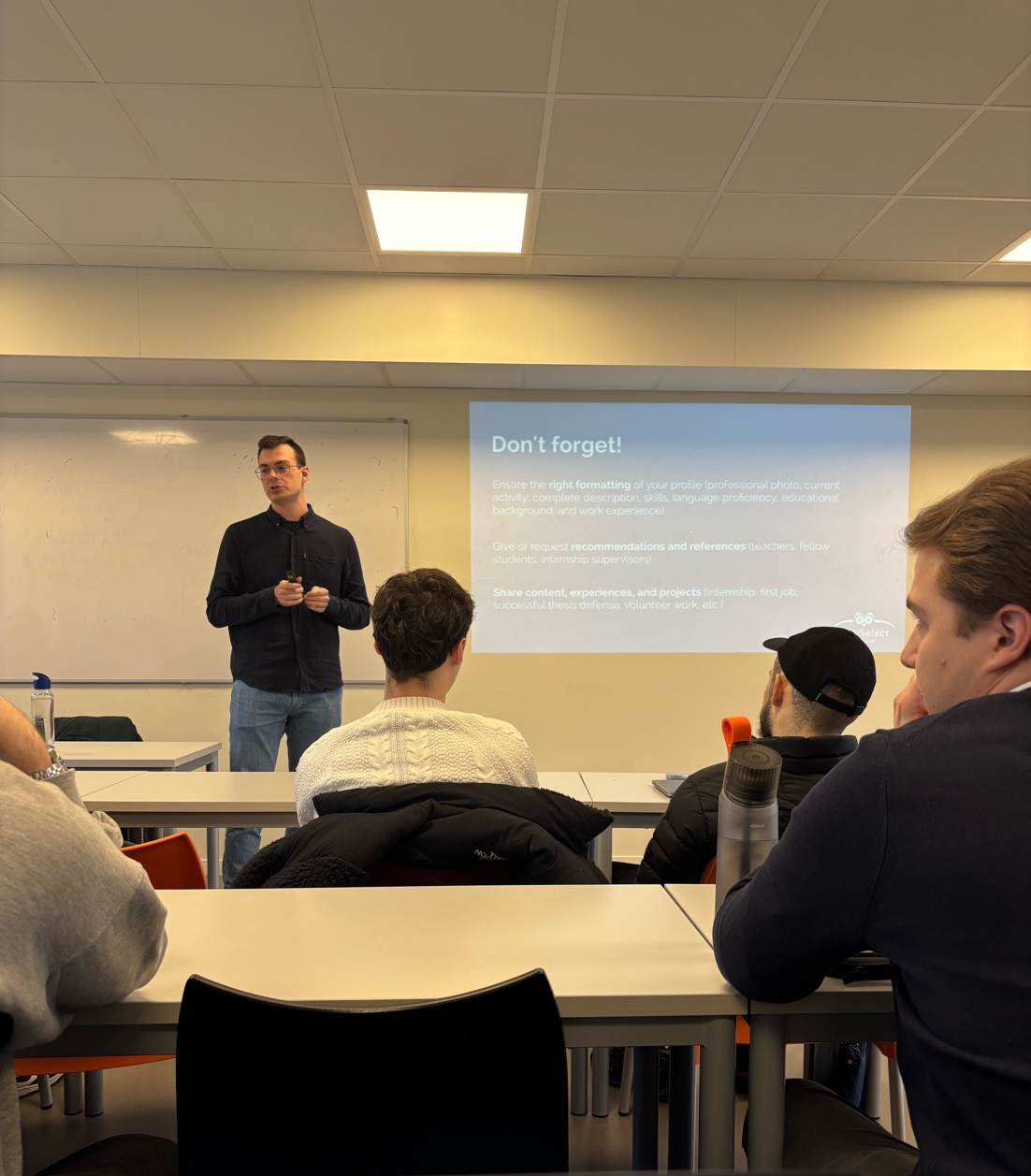 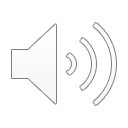 3. Gentrepreneur
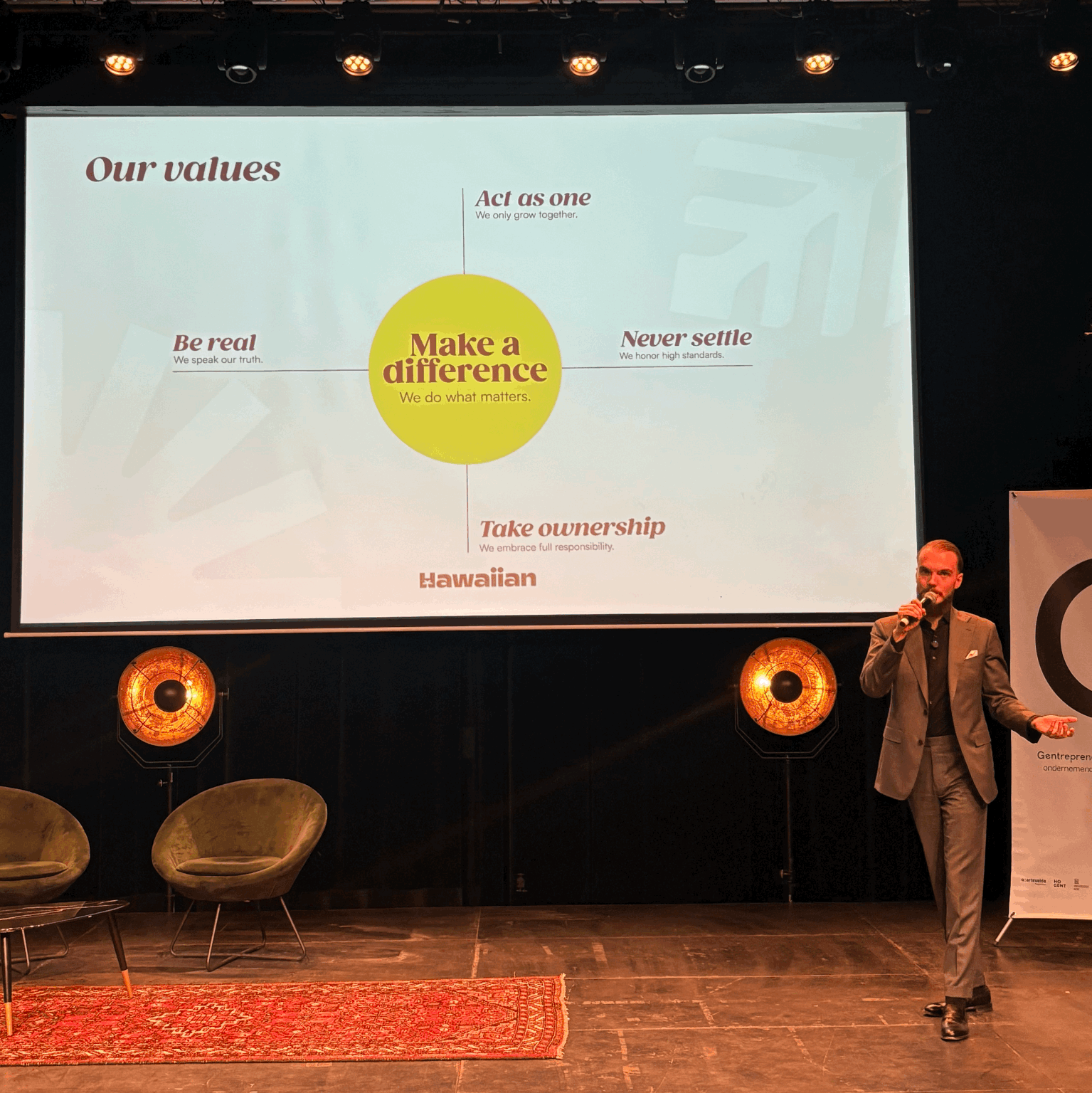 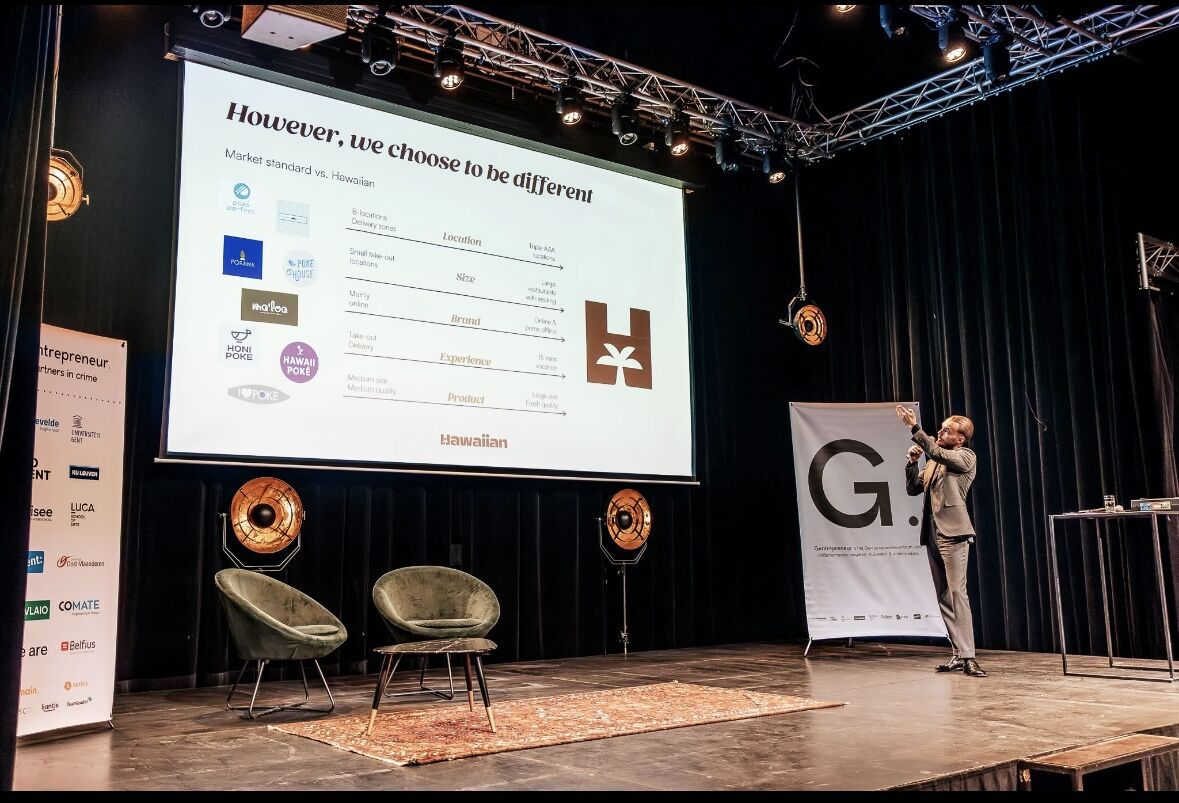 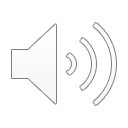 4. Start a business using AI to create an easy income working from home in 2025
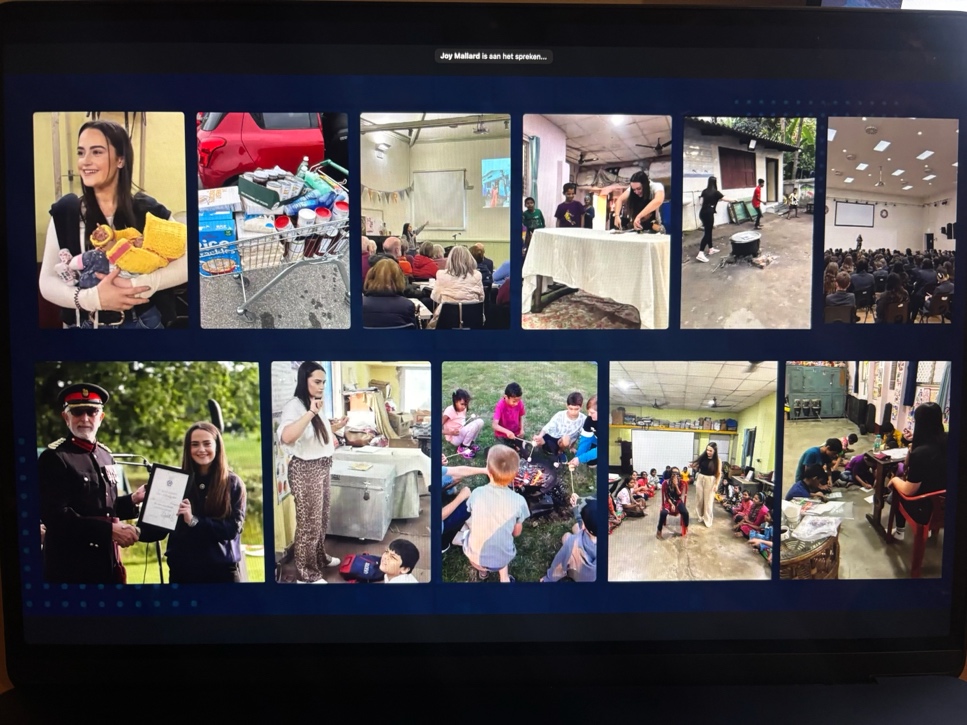 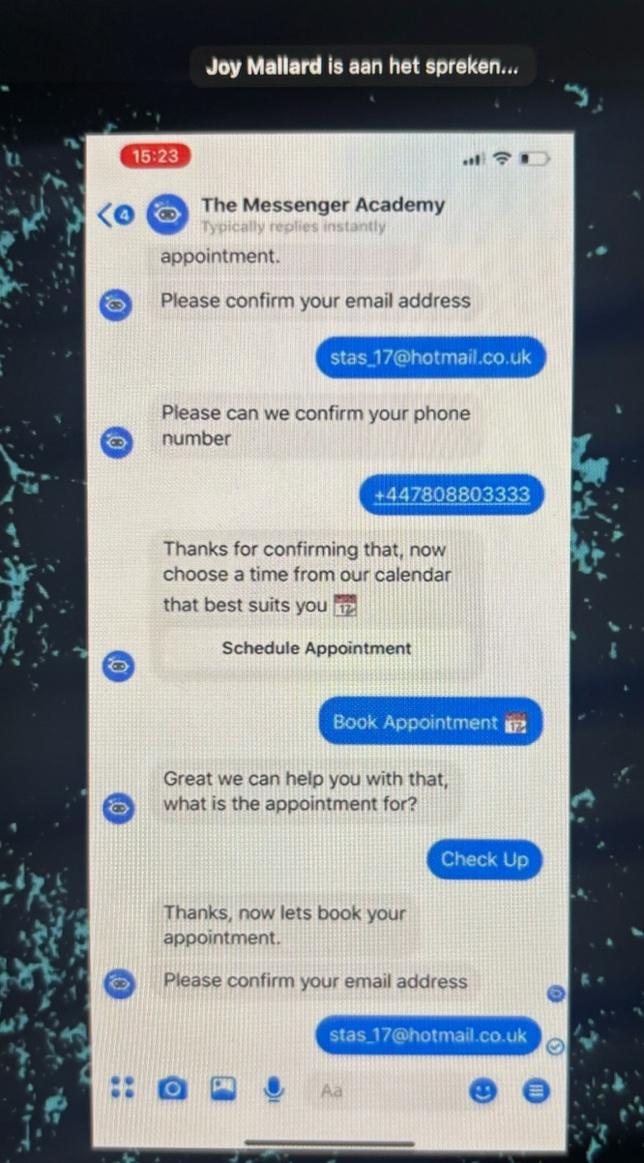 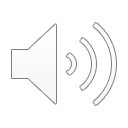 5. Success habits Online - Masterclass
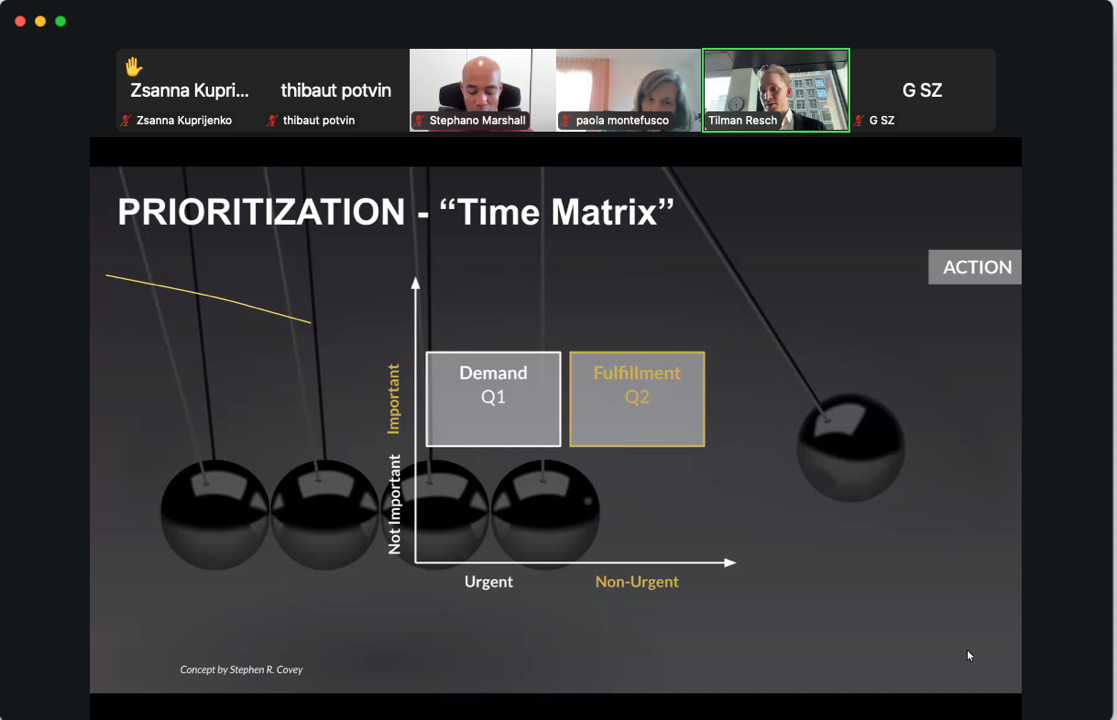 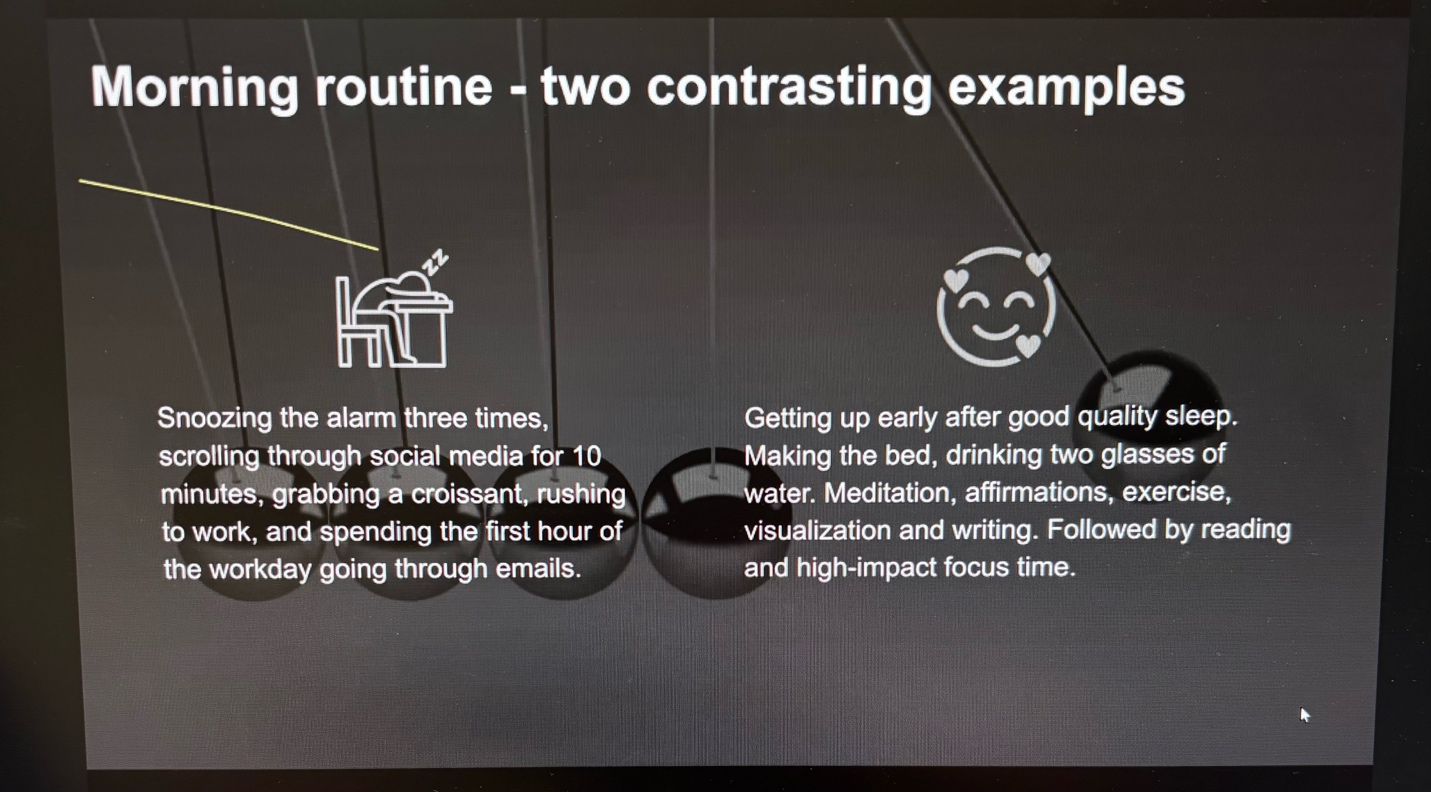 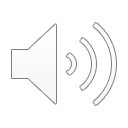 Own research on the topic of one presentation
-> Success habits
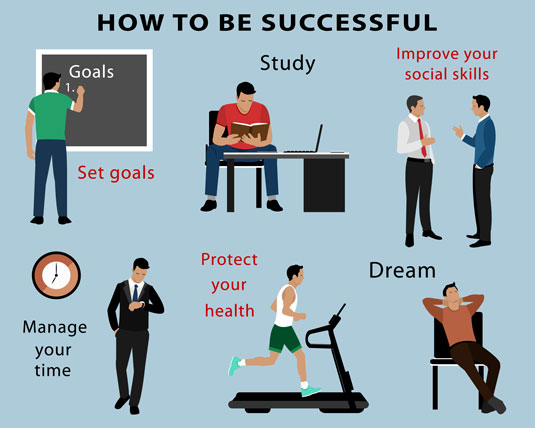 Organisation & Time Management
Mental & Physical Well-being
Taking Action & Setting Goals
Positive Mindset & Gratitude
Continuous Learning
Morning Routines & Early Rising
Networking & Relationships
Frugality & Financial Literacy
Giving Back
Purpose & Vision
Resilience & Adaptability
Work-Life Balance
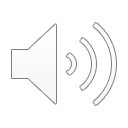 Sources of the research
Dhir, R. (2025, March 3). 10 Habits of successful people and how you can boost your bottom line. Investopedia. https://www.investopedia.com/articles/personal-finance/092515/10-habits-successful-people.asp

Harroch, R., & Harroch, D. A. (n.d.). The top 10 habits of highly successful people according to AI. TIME. https://time.com/partner-article/7270431/the-top-10-habits-of-highly-successful-people-according-to-ai/

Mbonigaba, C., & Vanitha, N. (2018). Ten Essential Habits of Successful Entrepreneurs: A guide for the next generation. In International Journal of Applied and Advanced Scientific Research (Vol. 3, Issue 2, pp. 56–64) [Journal-article]. https://d1wqtxts1xzle7.cloudfront.net/119480144/2018_56_64-libre.pdf?1731287760=&response-content-disposition=inline%3B+filename%3DTEN_ESSENTIAL_HABITS_OF_SUCCESSFUL_ENTRE.pdf&Expires=1744203498&Signature=ErU5DruhoNcDC90LJXNlVd1oJw7pvl3X7sbgg56nP5s5bKRbXh42ZIwSudsZ0OvC0wK373YOHF7IF5vR7tP49gtd~5LomGMfjcGNINjSC41cTQlWRLPlAuTPssubNPf0O2HpYQi4~N2OEFPRSnpFR0Q6VuSKMp-WtDc~ylrJWqJi6hZ-LO9MRghcqLqaIKDgpfQUYusF~n0N90mnw1LhZymAosYjid48df6b1H5jPDIBfHLvm9jgjTnQgHZKOcxGIct7fL4bxnUQAFswXjCeRkSZW-Q66Py5iuGbvfCs4Laituq1PlqJDECvN~FwBp~gMtVIz2hnjyRQcwQ7SgdAIQ__&Key-Pair-Id=APKAJLOHF5GGSLRBV4ZA
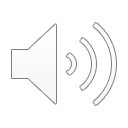